Audience Analysis
Goals of the Lesson
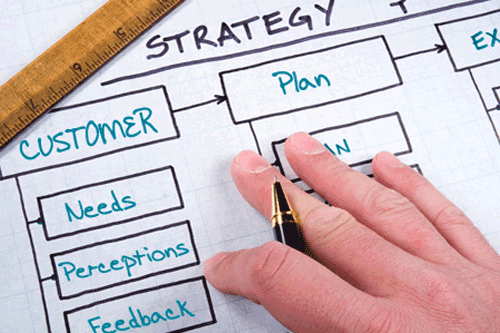 Lesson Overview
This Photo is licensed under CC BY-SA-NC
What is Audience Analysis?
[Speaker Notes: “When you ask an audience to listen to your ideas, you are inviting them to come partway into your personal and professional experience as an expert speaker. And, in return, it is your responsibility and obligation to go partway into their experience as an Audience.”]
How do I perform an analysis of my audience?
Methods of Analysis
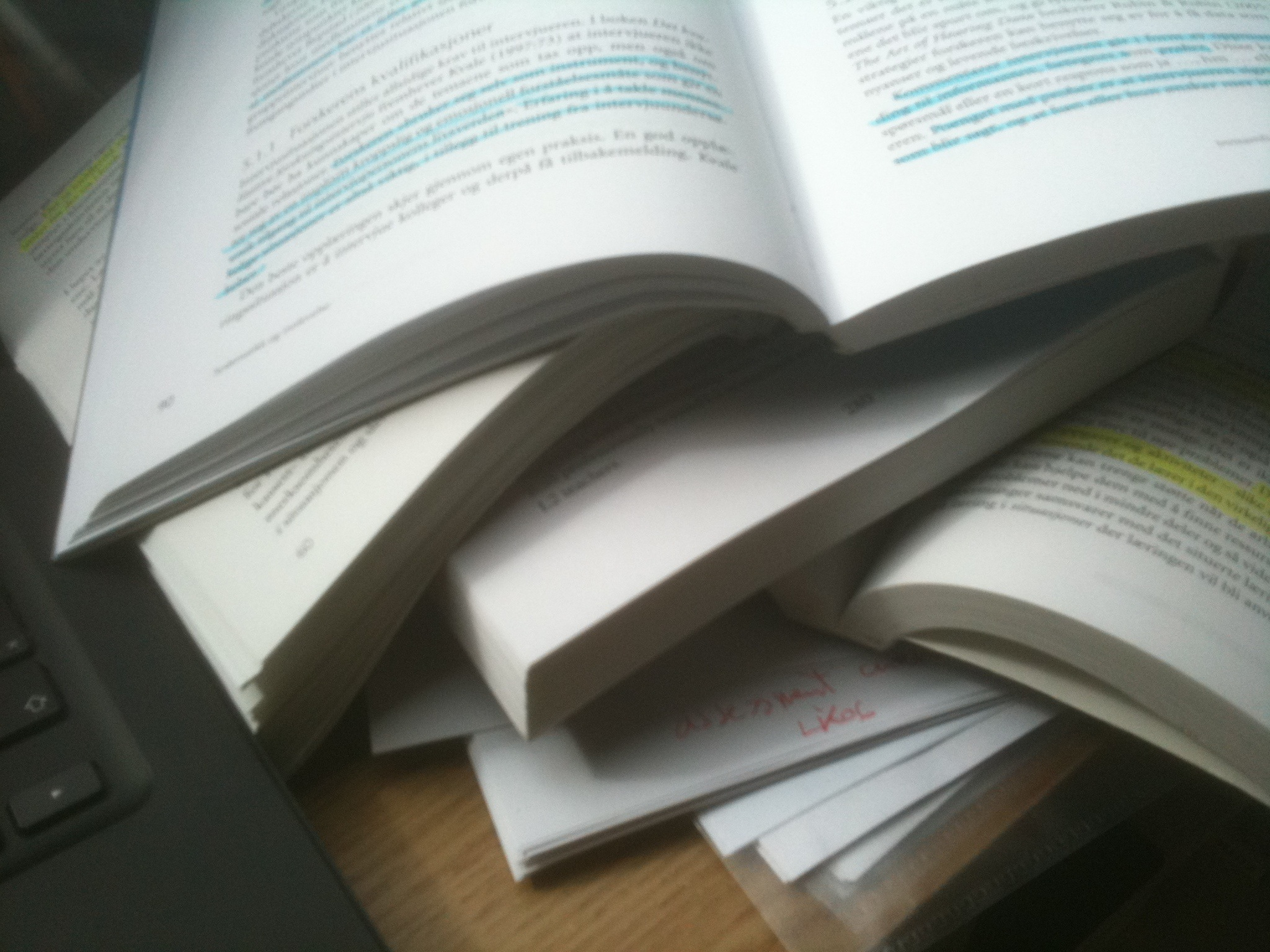 Analysis by Direct Observation
The Essay
This Photo by Unknown Author is licensed under CC BY-SA
[Speaker Notes: “Not understanding the basic demographic characteristics of an audience, or further, that audience’s beliefs, values, or attitudes about a given topic makes your presentation goals haphazard, at best”]
Analysis by Inference
A form of critical thinking that creates a logical extension of your observations
Involves identifying connections, distinctions, and predictions
Can, of course, be wrong
Performing the Analysis
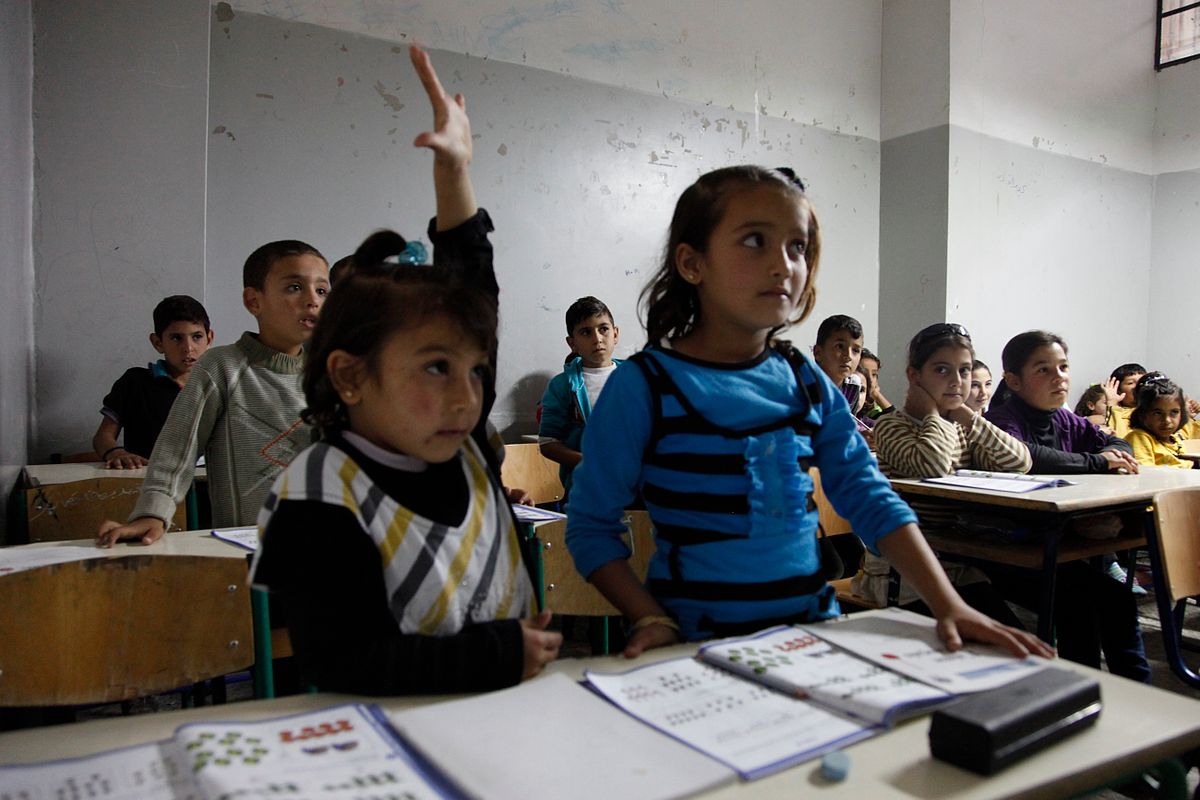 Situational Analysis
This Photo by Unknown Author is licensed under CC BY-SA
Demographic Analysis
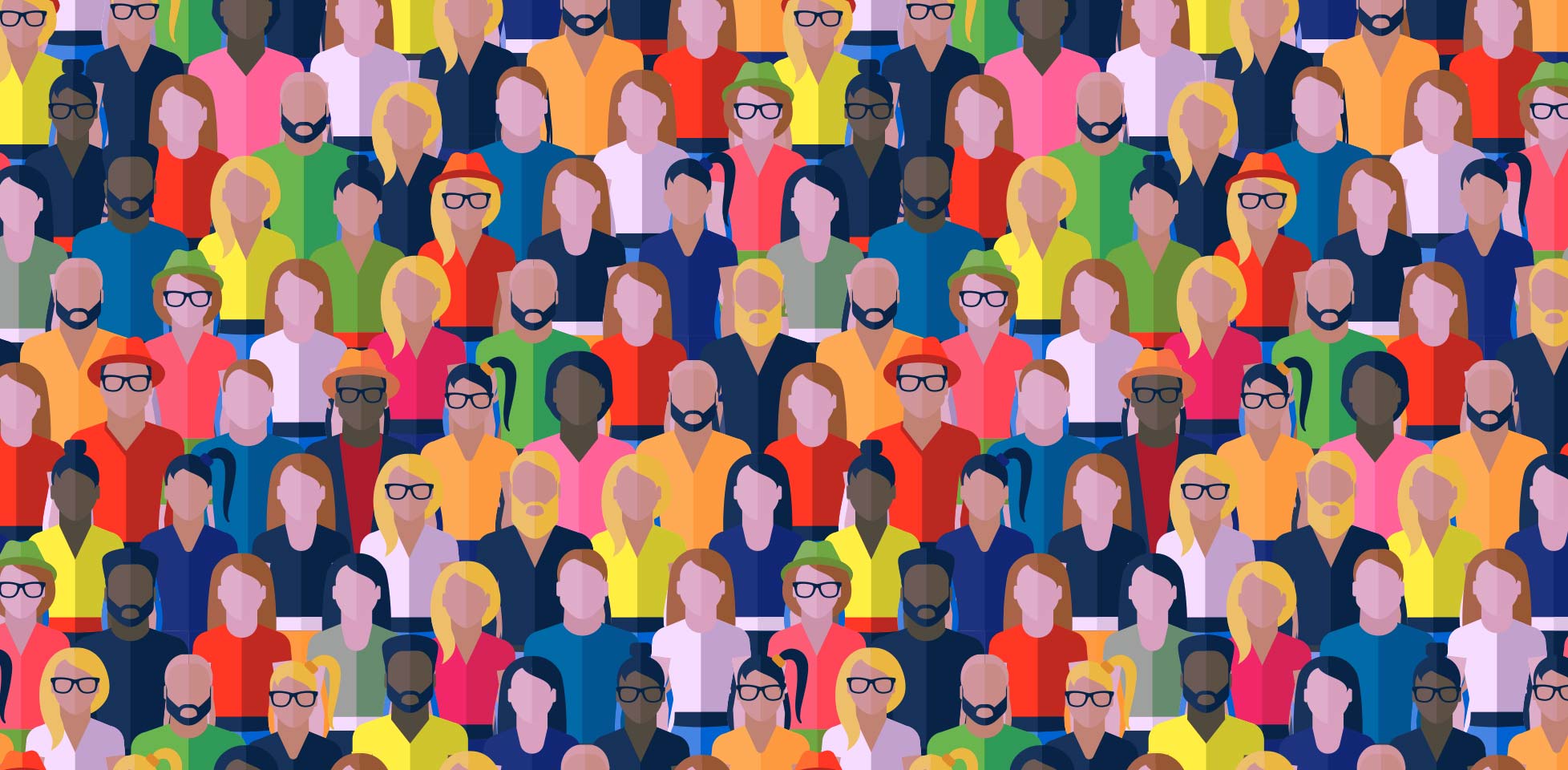 A classification of characteristics of people
A process of (1)gathering and (2)interpreting data
Regardless of demographics, speakers are ethically bound to their motives and the truth
This Photo by Unknown Author is licensed under CC BY-NC-ND
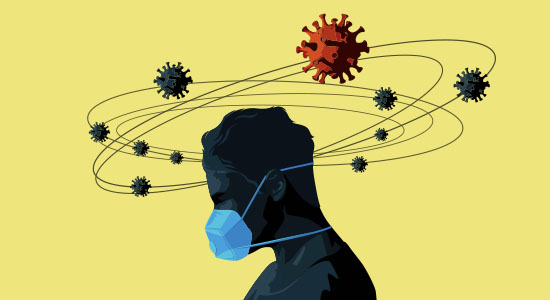 Psychological Analysis
Audiences always have attitudes, beliefs, and values towards your ideas
ATTITUDES: 
a learned disposition to respond in a consistently favorable or unfavorable manner with respect to a person/object/event/idea
BELIEFS: 
Principles or assumptions about the universe, tied to ideas and not issues. Generally more durable than attitudes, but still malleable. 
VALUES: 
A core underlying principle that regulates our beliefs and guides our attitudes.
“How To Disagree Better” by Natasha Crain
Multicultural Analysis
Demography is basic and statistical
Multicultural analysis develops the capacity to appreciate other cultures and perspectives and use rhetorical skills necessary to affectively address diverse groups.
Interest & Knowledge Analysis
Combining the Categories of Audience Analysis
Goals of the Lesson